Marquette UniversityInstitute for NFPEvidenced-Basede-Distance Learning
National Association of Catholic Family Life Ministers
Workshop
July 19, 2013
Marquette e-Distance Learning
NFP Online Teacher Training Program (Since 2000)

NFP Online NFP Couple Training (Since 2008)

NFP Annual Summit Meetings and Staff Conferences 2012, 2013
Online NFP Teacher Training
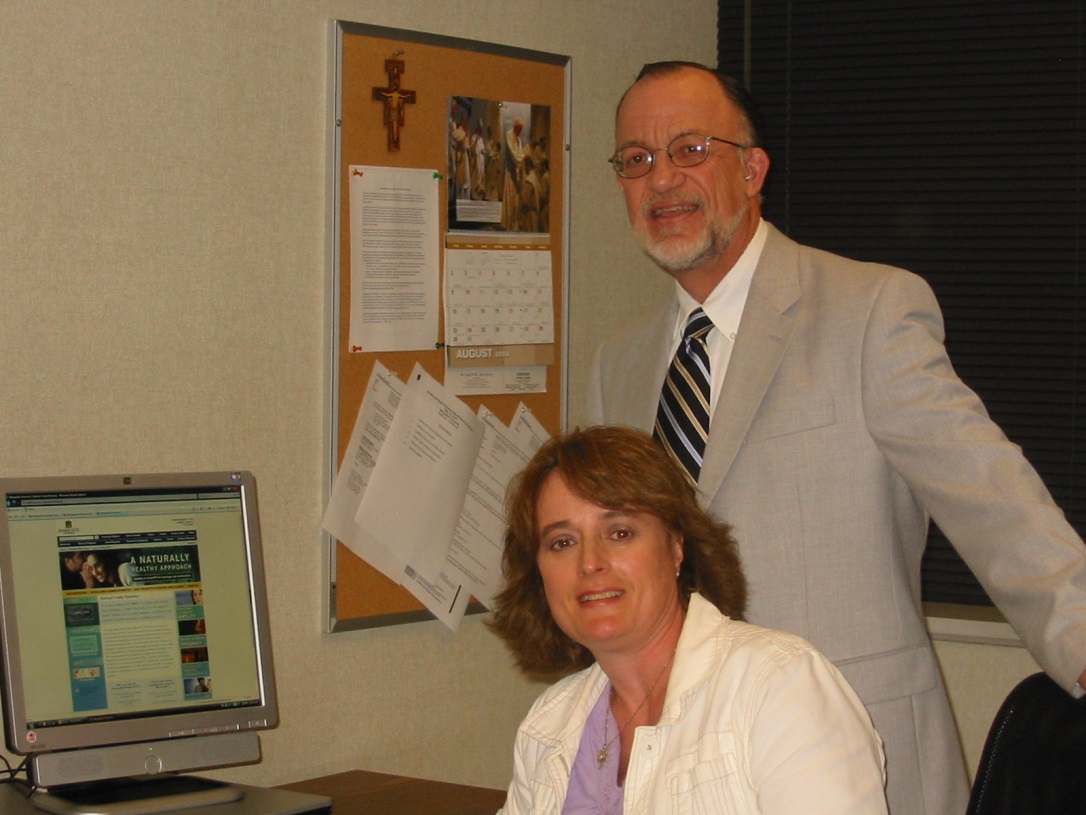 NFP Teacher Training
3 Credit NFP Theory Course – 12 Modules

3 Credit NFP Practice Course – 12 Modules

Only for Health Professionals
Marquette NFP Teacher Training
NFP Theory
NFP Practice Course
https://d2l.mu.edu/
https://d2l.mu.edu/
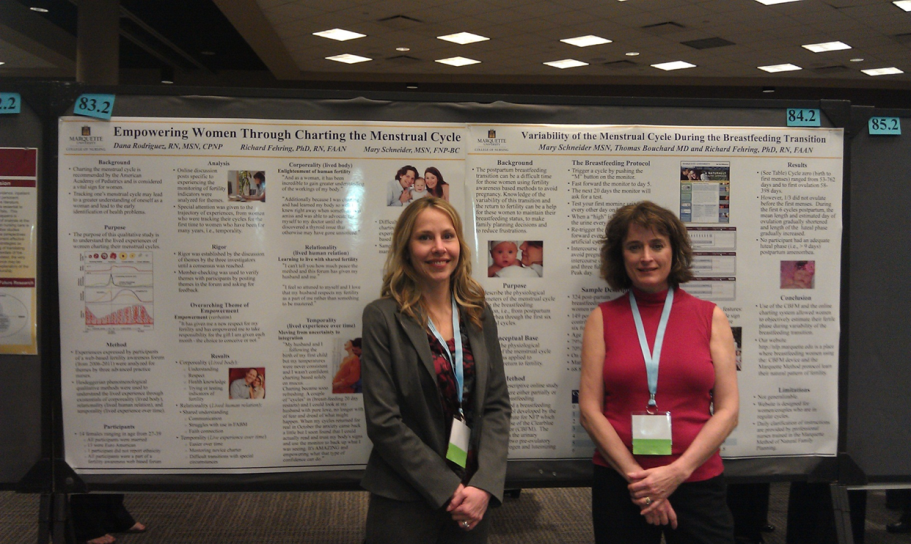 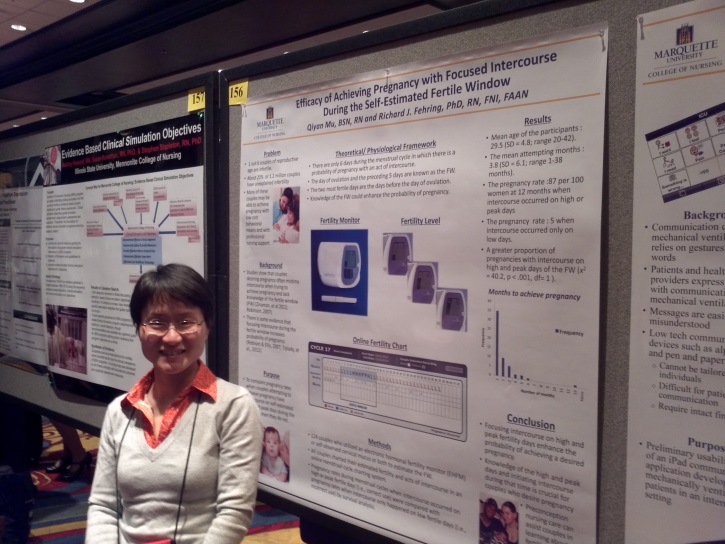 New Approach: Self-paced
Module Format
Readings from E-Reader
Readings from Evidenced Based articles and protocols
Powerpoint presentations
Required discussion
Large and small assignments with rubrics (e.g., NFP brochure or flyer for their NFP program).
10-20 point quizes with 90% passing rate
Core Course Modules
Core course modules:
Module 1: Introduction and History of NFP and basic review of reproductive anatomy and physiology
Module 2: Scientific Foundations of NFP
Module 3: Management of Women's Health Issues through Charting (6hrs)
Module 4: Identification and Management of Special Circumstances. 
Module 5:  Psychological, Spiritual and Behavioral Ethical Issues
Module 6:  Marriage and Family Life
Teacher Training Modules
Module 1:  Teaching NFP and the Marquette Method.
Module 2:  Introduction to charting and interpretation.
Module 3:  Program development, marketing and management (6hrs).
Module 4:  Professional principles of a Fertility Health Educator.
Medical Applications Modules
Module 1: The Menstrual Cycle and Women’s Health 
Module 2: Application of NFP to sub-fertility and infertility management
Module 3: Application of NFP to PCOS management 
Module 4: Application of NFP to managing dysfunctional uterine bleeding
Module 5: Application of NFP to common women’s health problems
Evidence Based NFP e-Couple Training
Fehring, R, Schneider, M, & Raviele, K.  (2011).  Pilot Evaluation of an Internet-based NaturalFamily Planning Education and Service Program, Journal of Obstetrics, Gynecology, and Neonatal Nursing.  40(3):281-91.
Fehring, R., Schneider, M.,  Raviele, K, & Rodriguez, D. (2013) Randomized Comparison of Two Internet-Supported Fertility Awareness Based Methods of Family Planning, Contraception, 2012. 88: 24-30.
Fehring, Schneider, Raviele, Barron.  (2013).  Influence of motivation on the efficacy of NFP.  The American Journal of Maternal Child Nursing, Accepted 4/2013> 
Bouchard, T, Schneider, M & Fehring, R. (2013). Efficacy of a new postpartum transition protocol for avoiding pregnancy.  Journal of the American Board of Family Medicine.  26, 35-44.
Mu, Q., and Fehring, R. (2013). Efficacy of Achieving Pregnancy, MCN. The American Journal of Maternal Child Nursing. Accepted 5/2013.
Lasquety, M.G., Rodriguez, D., & Fehring, R. (2012). The Influence of BMI Levels on Phases of the	Menstrual Cycle and Presumed Ovulation, The Linacre Quarterly, 79(4).
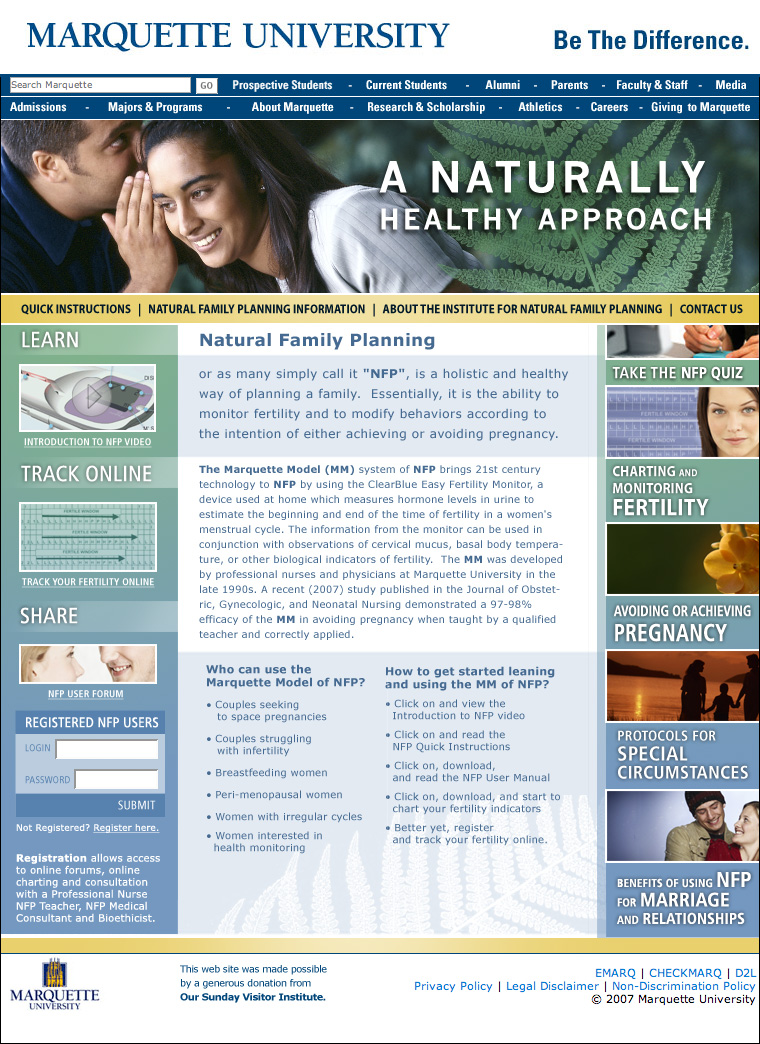 [Speaker Notes: .  The charting system will also notify the user of possible health problems, like unusual bleeding, infertility, and cycle dynamics that are out of the norm.  However, none of these systems have been studied for their efficacy and ease of use – furthermore, their efficacy will only be as good as the NFP method that they provide.]
Marquette Online FA/NFP
Quick-start instructions
Information on monitoring fertility and special circumstances
Online charting and interpretation
Online discussion rooms 
Online consultation with nurse; physician; bio-ethicist
http://nfp.marquette.edu
[Speaker Notes: At Marquette University we recently received grant from the Our Sunday Visitor Institute to develop an online system to provide NFP services – i.e., to teach couples to use NFP.  Over the past 5 years we have discovered that couples are reluctant to come to a on site setting for in-person NFP services and often do not show up for appointments.   Furthermore, we receive e-mail requests to learn NFP over the e-mail system on a weekly basis.  An online service system for NFP is efficient in being able to reach people around the world.
The Marquette online NFP services are in development.  We currently have a web portal – as shown in this slide – and hope to have a prototype for testing by January 1st.  The proposed web site will have free information on NFP, downloadable charting systems, and a short video clip on how to use NFP.  For those couples who register on the site they will be able to use our electronic charting system, access discussion rooms, and have consultation from professional nurse NFP teachers, a NFP only physician, and a Catholic moral theologian.]
The Web Site and Fertility Chart
Marquette NFP Web Site
Example Breastfeeding Chart
Unintended Pregnancy
I was using _________ on that day I thought it was my basic infertile pattern which now I know it was not.  I am just really upset that I didn't know about the Marquette method earlier due to having a child just turning 2 another one 10 months.
Online Forums & Consultation
[Speaker Notes: We also have user forums were the user can contact a professional nurse either through the forums or by special messages.

Professional nurse,
Ob/Gyn
Bioethicist

Many respondants indicate that they learn from the questions and answers provided from other women.

We receive from 4-10 questions a day (some very complicated) and answer each within 24 hours or less.

We actually have a duplicate of this Web site for a Federally funded study.]
Actual Site
http://nfp.marquette.edu

http://www.youtube.com/watch?v=qj5k90OnbFg
Efficacy Results for Online Learning
Marquette Model II (In-Person and Online)
Monitor plus algorithm:
Correct Use: 99-100%         Typical Use: 90-93%
Mucus plus algorithm:
Correct use:  98%                Typical Use: 80-84%

Breast Feeding: Fertility Monitor Plus Protocol
 Correct Use (12 months): 98%    Typical Use:  92%   

Achieving Pregnancy: (Fertility Monitor and/or Cervical Mucus)
 Correct use:  87%                    Incorrect Use:  5%
 
Perimenopause: (Fertility Monitor and/or Cervical Mucus)
 Correct use:  98.5%                 Typical Use: 97%
Qualitative Study
4,000 plus women in online program
Over 10,000 responses in discussion forums
Our lived experience
Spiritual responses, 
Spiritual problems, and 
Spiritual interventions – i.e., relationship, ethical, spiritual well-being, mystery.
[Speaker Notes: We also have user forums were the user can contact a professional nurse either through the forums or by special messages.

Professional nurse,
Ob/Gyn
Bioethicist

Many respondants indicate that they learn from the questions and answers provided from other women.

We receive from 4-10 questions a day (some very complicated) and answer each within 24 hours or less.

We actually have a duplicate of this Web site for a Federally funded study.]
Forum Posts > 10,000 Posts; Topics 1500 topics; N = 4,500
Unusual Bleeding

Breastfeeding

Irregular Cycles

Menstrual cramping

PCOS
Monitor questions

Medications & fertility

Infertility 

Vaginal infections

Travel effects
Qualitative Comments
I just want to say, I LOVE THIS SITE!!It has helped my husband and I so very much. I appreciate having someone to go to when I have questions. I appreciate the objectiveness that the monitor gives me. I really appreciate having the support of others who do not think I am crazy for choosing a natural way of limiting my family (for the time being) after just having our 5th child.I am not Catholic, but I am very thankful for the belief that we share concerning life. THANK YOU!!
Dr., you just made soda come out my nose!! I will have to remember that quote about NFP not meaning "Not For Protestants"!!
Qualitative Comments:
I just wanted to drop in and say thank you so much!!! The Marquette model has been such a blessing. I am currently tandem nursing (and have either been pregnant and/or nursing since 2005) and my mucus is very difficult for me to discern and chart with accuracy. At this point we have a medical reason that makes postponing another pregnancy very important. The Marquette model has given us comfort and confidence and the on-line charting tool makes it very user friendly for this sleep deprived mama. The forums are also a wonderful resource. Each time I’m about to post a question, I run across another user who has already asked.I have one quick question. I’m just curious what the “federal study site” is. Am I missing something that I should be doing?Once again, THANK YOU!"
Security Issues
Computer viruses
Computer worms
Trojan Horses
Computer Spam
Hackers
Password security
Firewall
Hardware Security
Hosting servers!!
HIPPA
FIRPA
Web Site Down
Dear Mr. Richard Fehring,You receive an important notice regarding your 1&1 Server.Your 1&1 Server was found to be part of a network of compromised machinesleading a Distributed Denial-of-Service Attack (DDoS Attack) against other servers.*******************************************************************************IMPORTANT: In order to prevent further criminal activity from your 1&1 Server,we have suspended access pending an investigation and resolution.*******************************************************************************Please follow the indications below according to the category of your server toreestablish the access of your 1&1 Server.
Malware – access portals
You will find details about the attack here:PROCESSES:================== CTID USER       PID %CPU %MEM   VSZ  RSS TTY  STAT START     TIME COMMAND47336140 root   3011  0.0  0.0  4888  644 ?    Ss   May16 00:00:20 init [3]47336140 root   3019  0.0  0.0     0    0 ?    S    May16 00:00:00 [kthreadd/473361]47336140 root   3020  0.0  0.0     0    0 ?    S    May16 00:00:00 [khelper/4733614]47336140 root   5680  0.0  0.0  3744  584 ?    Ss   May16 00:00:17 syslogd -m 047336140 named  6719  0.0  0.0 51336 2680 ?    Ssl  May16 00:07:37 /usr/sbin/named -u named -n1 -c /etc/named.conf -u named -t /var/named/run-root47336140 root   6879  0.0  0.0 23088 1240 ?    Ss   May16 00:00:20 /usr/sbin/sshd47336140 root   7638  0.0  0.0  6512 1204 ?    S    May16 00:00:00 /bin/sh /usr/bin/mysqld_safe --defaults-file=/etc/my.cnf --pid-file=/var/run/mysqld/mysqld.pid47336140 mysql  7925  2.1  0.2 172388 44432 ?  Sl   May16 14:11:22 /usr/libexec/mysqld --defaults-file=/etc/my.cnf --basedir=/usr --datadir=/var/lib/mysql --user=mysql --pid-file=/var/run/mysqld/mysqld.pid --skip-locking --port=3306 --socket=/var/lib/mysql/mysql.sock47336140 qmails 9121  0.0  0.0  2704  508 ?    S    May16 00:00:05 qmail-send47336140 qmaill 9124  0.0  0.0  2652  508 ?    S    May16 00:00:00 splogger qmail47336140 root   9125  0.0  0.0  2692  392 ?    S    May16 00:00:00 qmail-lspawn ./Maildir/47336140 qmailr 9126  0.0  0.0  2824  680 ?    S    May16 00:00:00 qmail-rspawn47336140 qmailq 9127  0.0  0.0  2648  388 ?    S    May16 00:00:00 qmail-clean47336140 root  10957  0.0  0.1 171016 22896 ?  Ss   May16 00:01:08 /usr/sbin/httpd47336140 root  12501  0.0  0.0 92392 5876 ?    Ss   May16 00:00:41 /usr/local/psa/admin/bin/httpsd
Online Conferences
New Fertility Monitoring Systems
Apple Store
Or How to Finance Your Research$$$
NFP Web/App Team
muFertility: App Screenshots
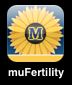 Home Screen
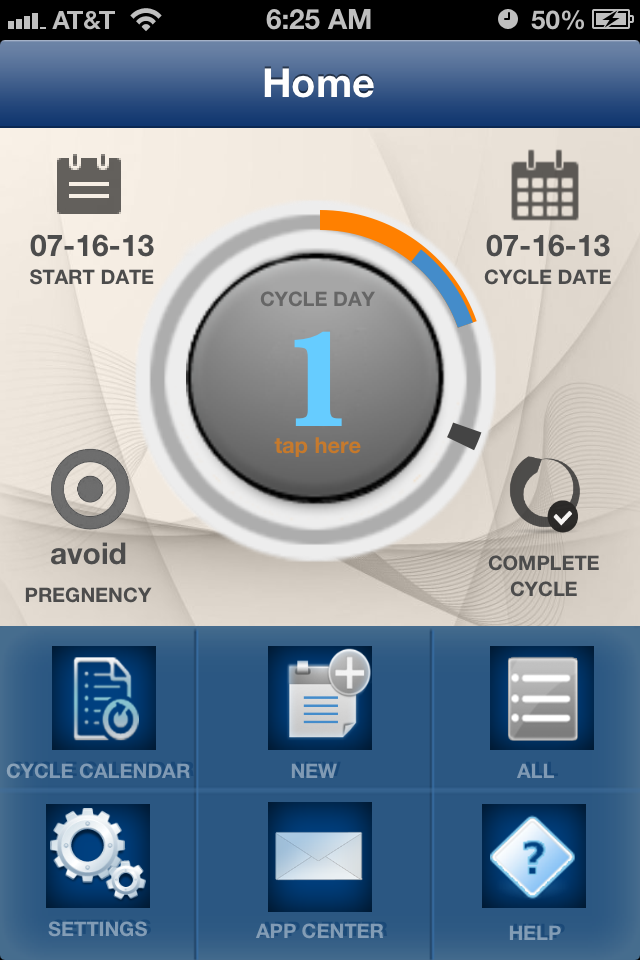 Complete Cycle & Intension
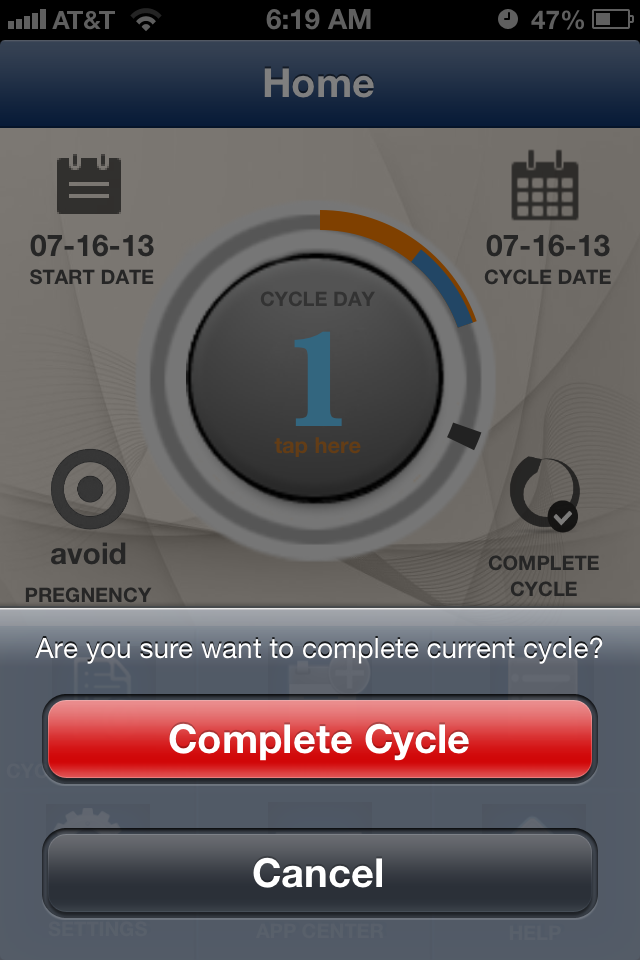 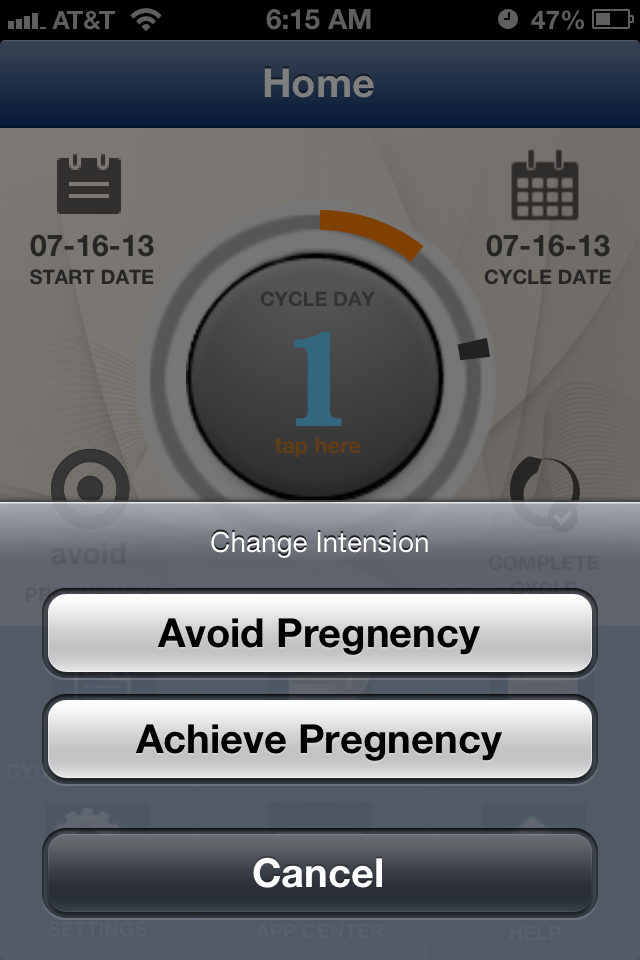 All Cycles
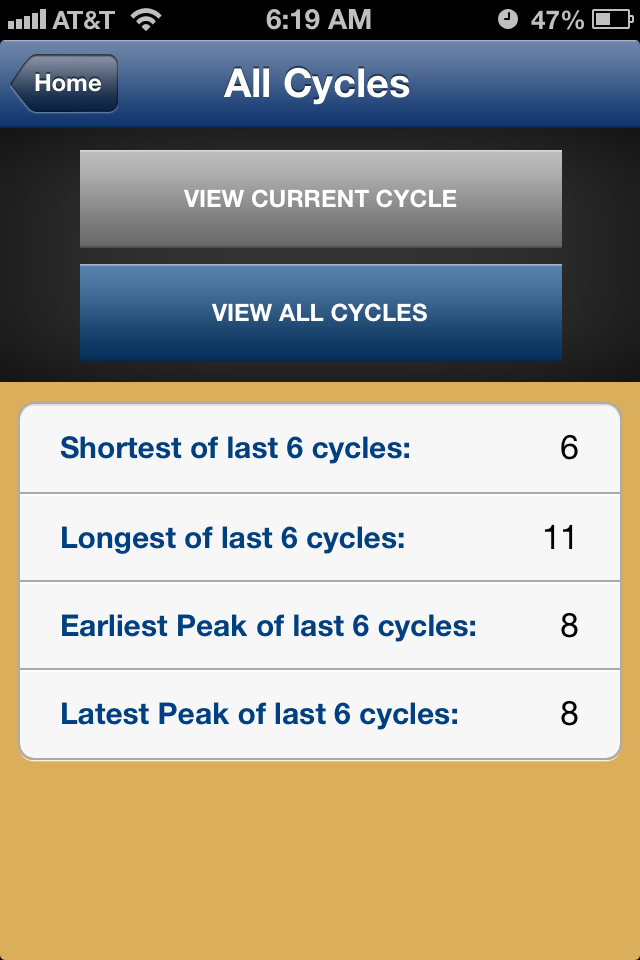 Calendar
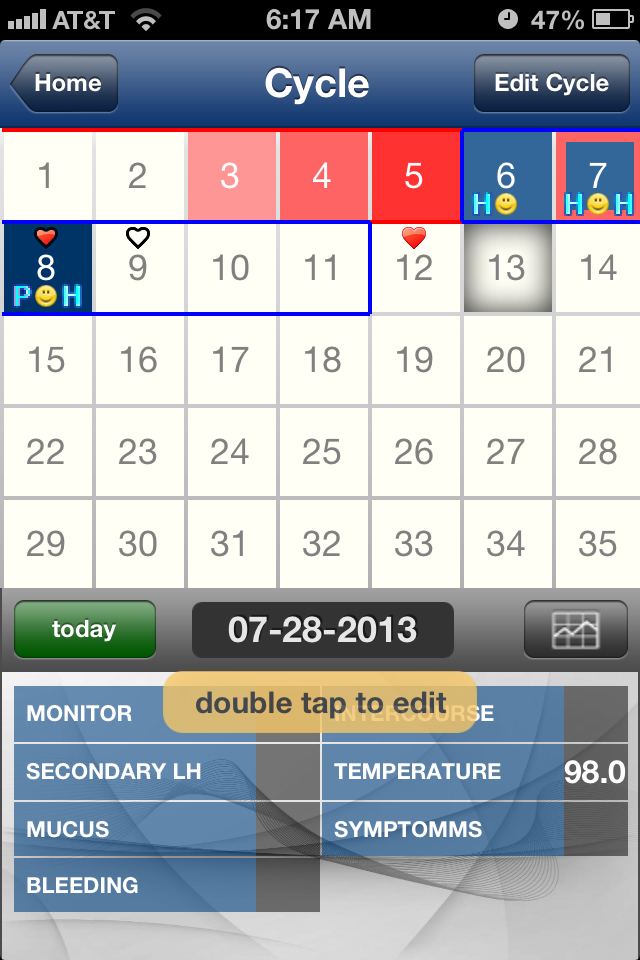 Data Entry Screen
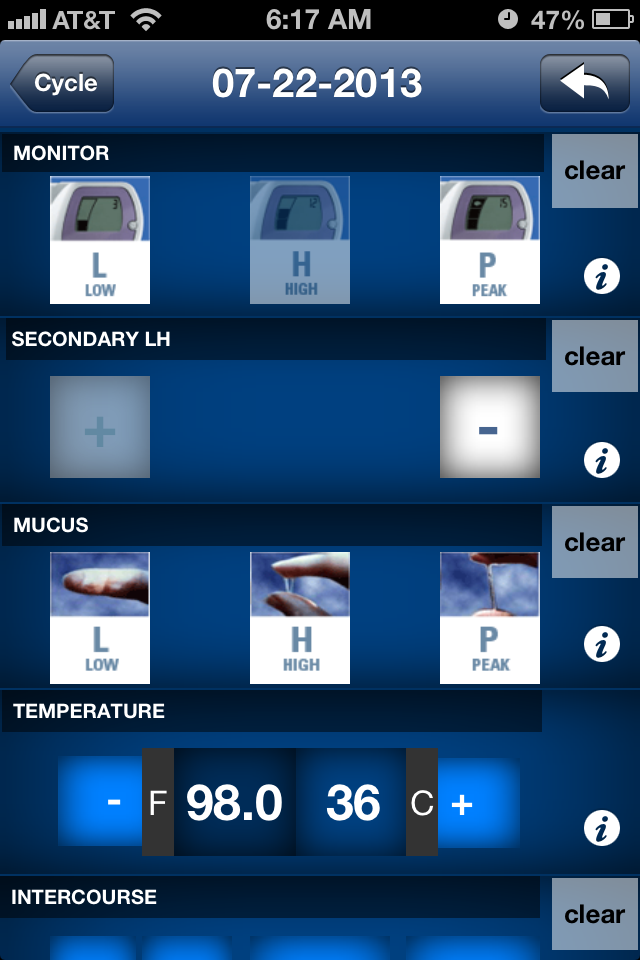 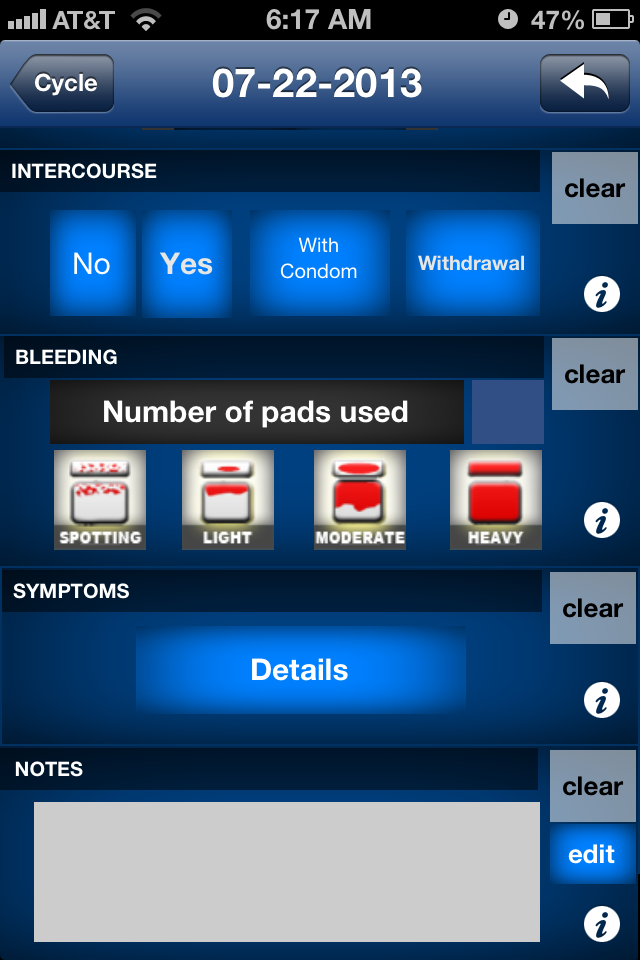 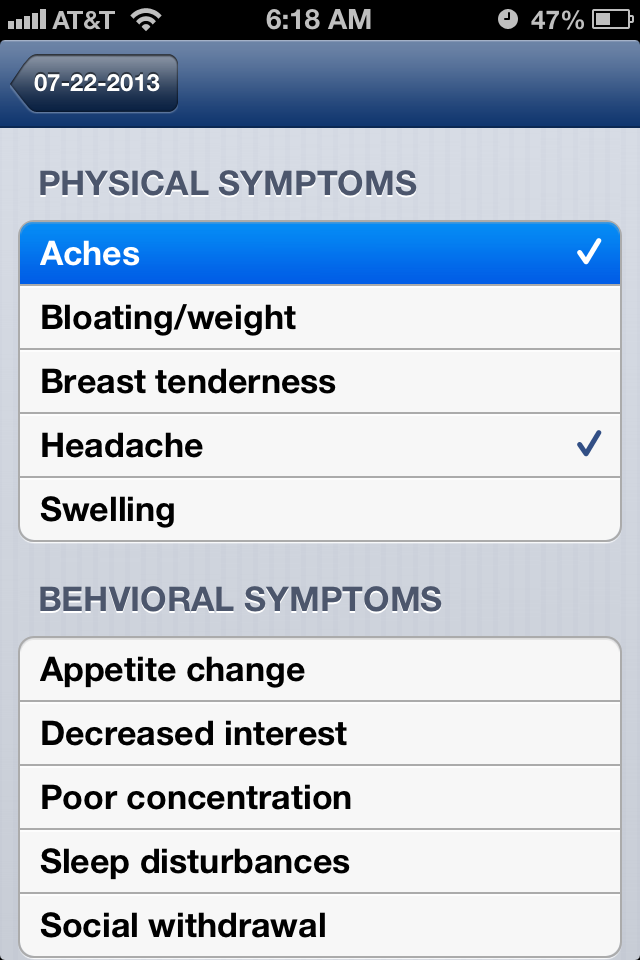 Help Pages
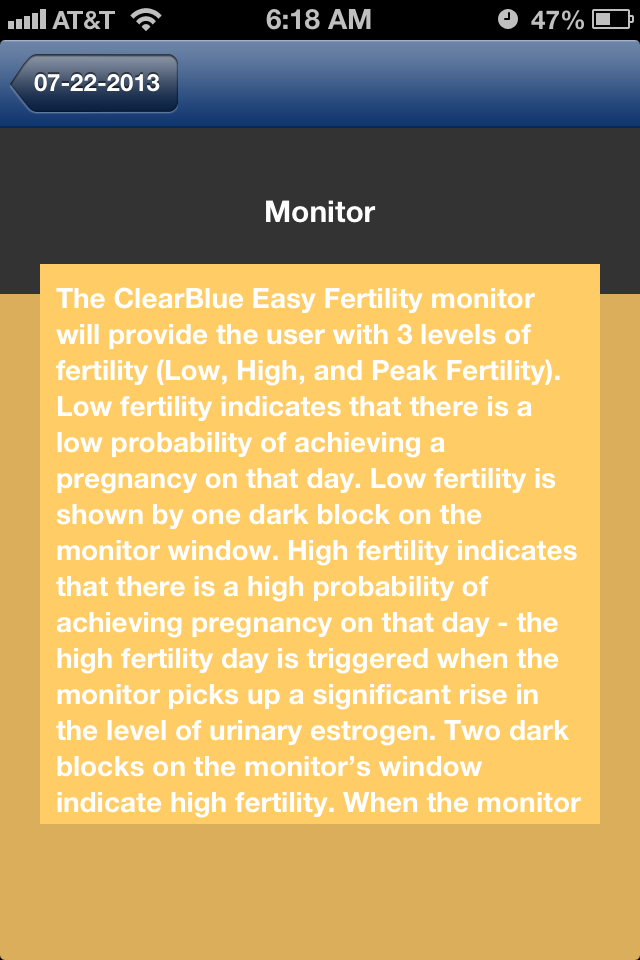 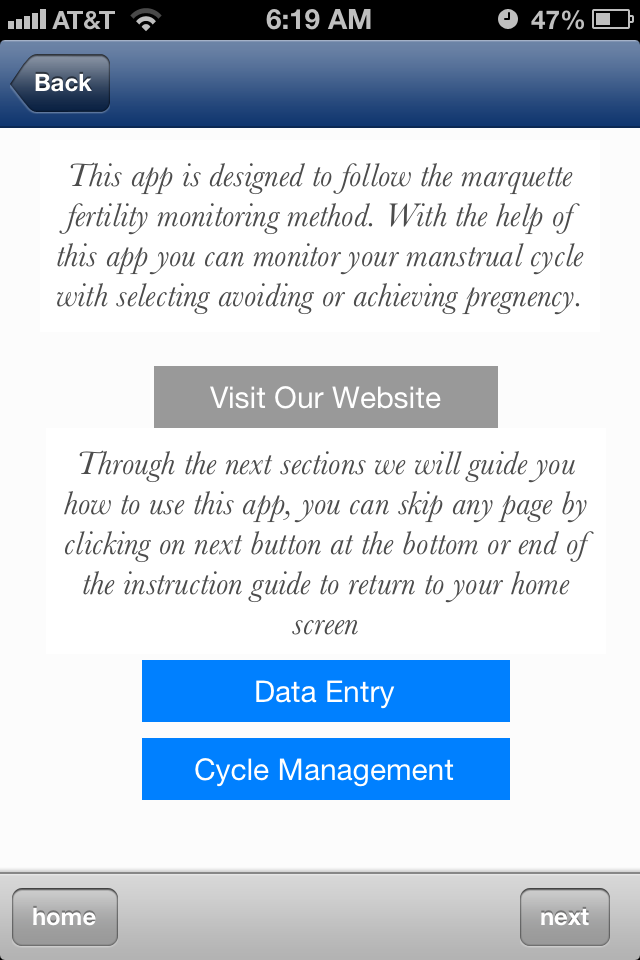 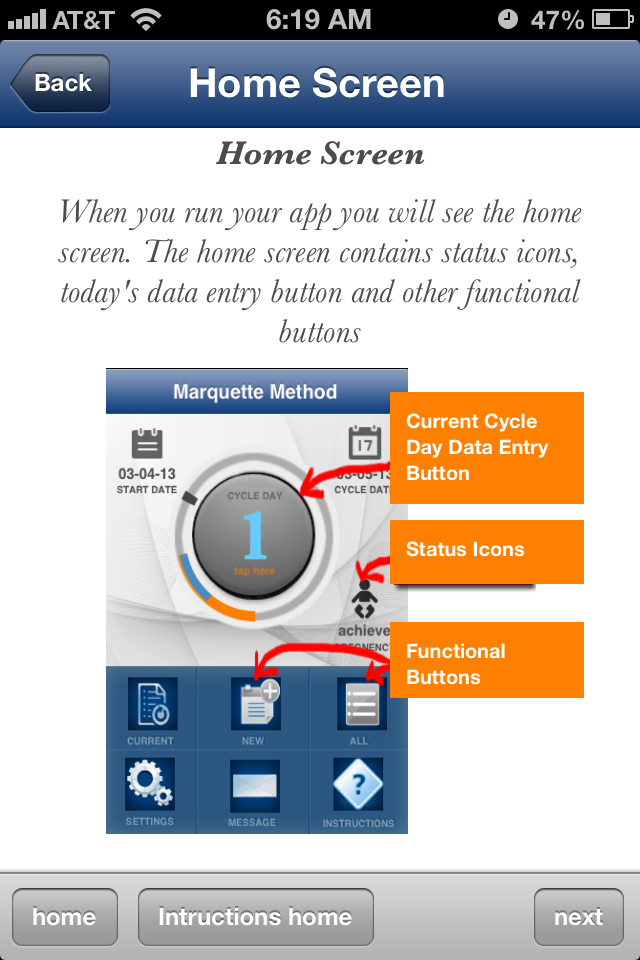 Upcoming Apps & FAQ
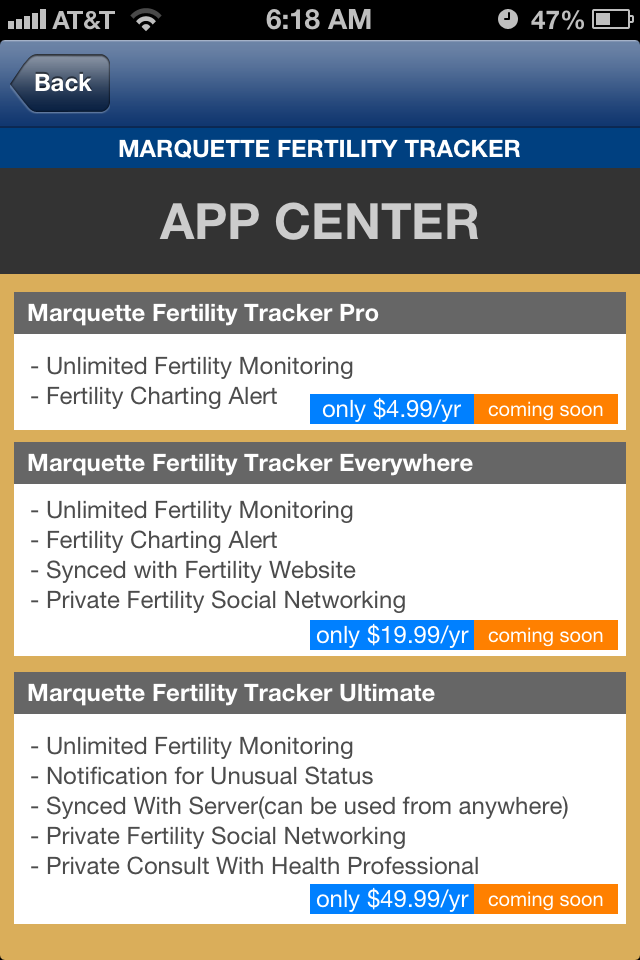 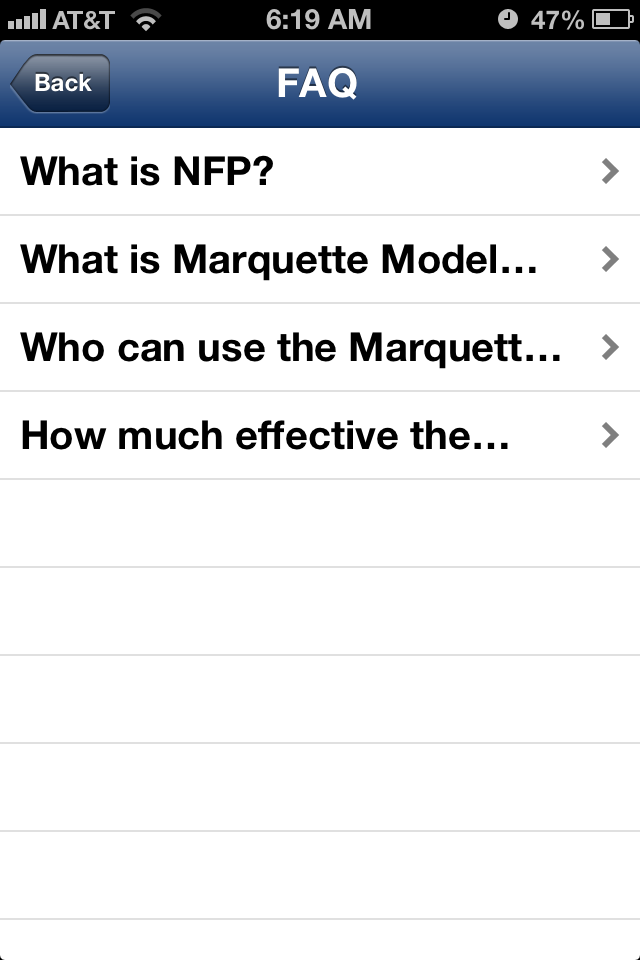 Cycle monitoring website
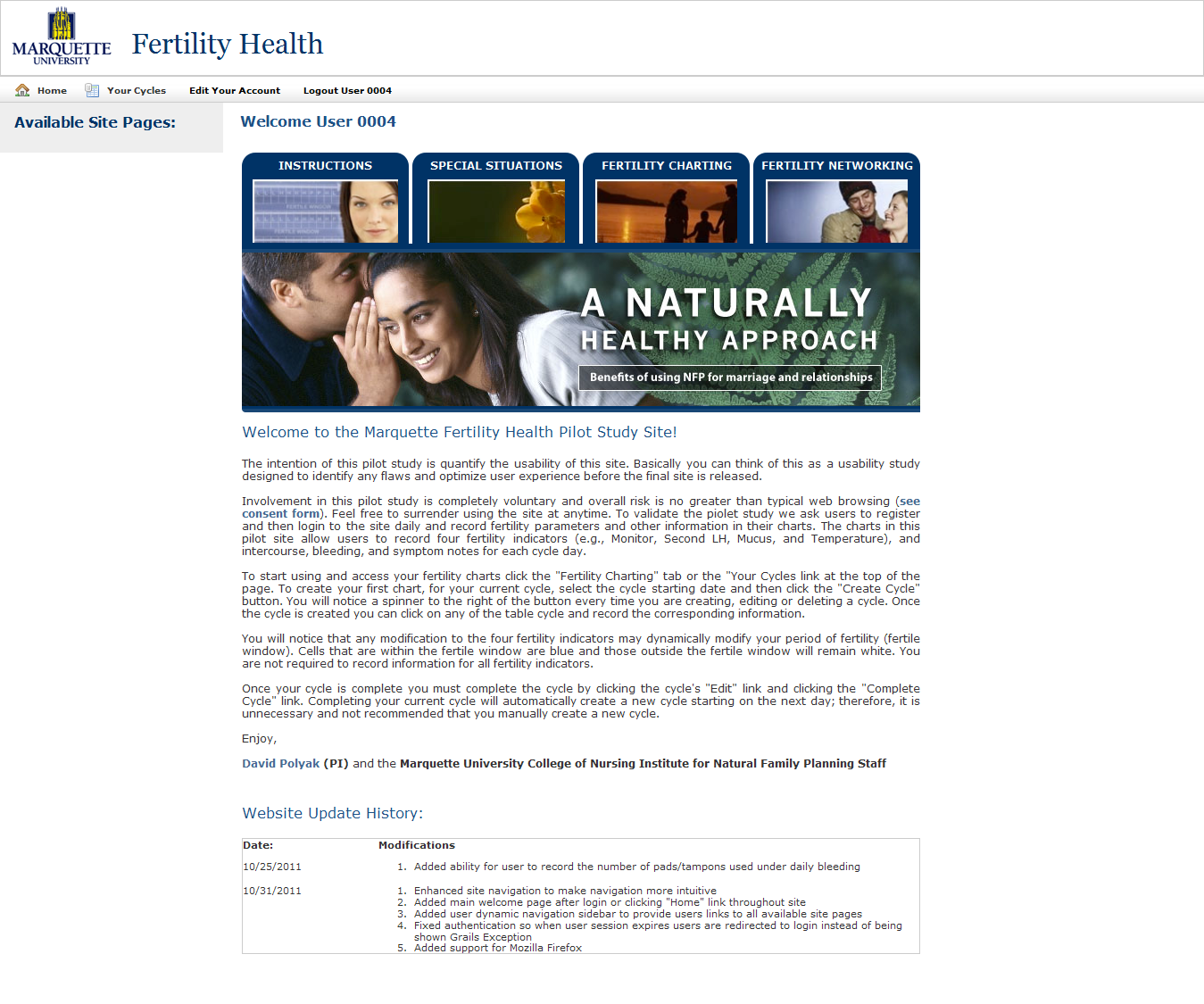 Cycle monitoring website
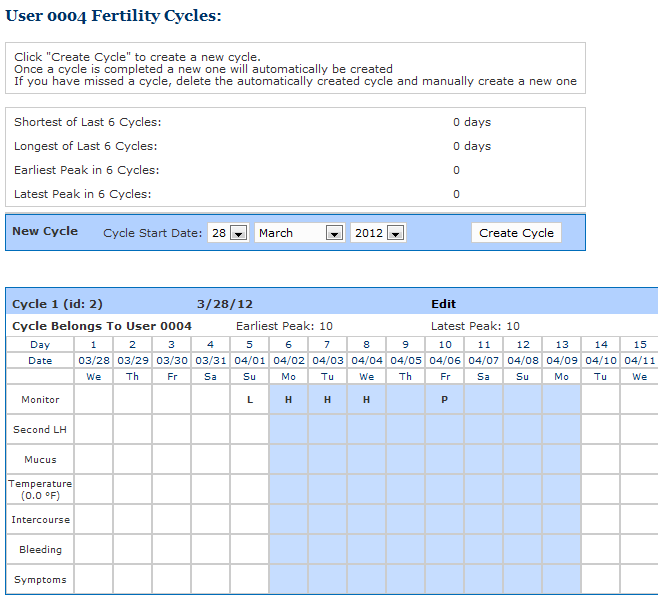 Qualitative Feedback
Thank you very much for responding Dr. Fehring! This website and message board has been by far the most helpful and straightforward online resource for NFP! I truely appreciate the access to all of the information and charting tools.